2021
2021
COVID-19 Containment Measures Analysis
Exemptions from COVID-19 containment measures for fully vaccinated, recently recovered and negatively tested individuals, February - May 2021 

One shot/Full vaccination coverage 
Germany (32.59/9.33 %), France (26.39/11.5 %), United Kingdom (52.25/26.30 %), Bahrain (46.85/34.01 %), United States (45.48/34.16 %), Chile (44.78/37.37 %), Israel (62.64/58.68 %), as of 9 May, 2021
Today
12 May 2021
1
COVID-19 Incidence, Vaccination Coverage (One Dose), and Vaccine Acceptance, February – May 2021
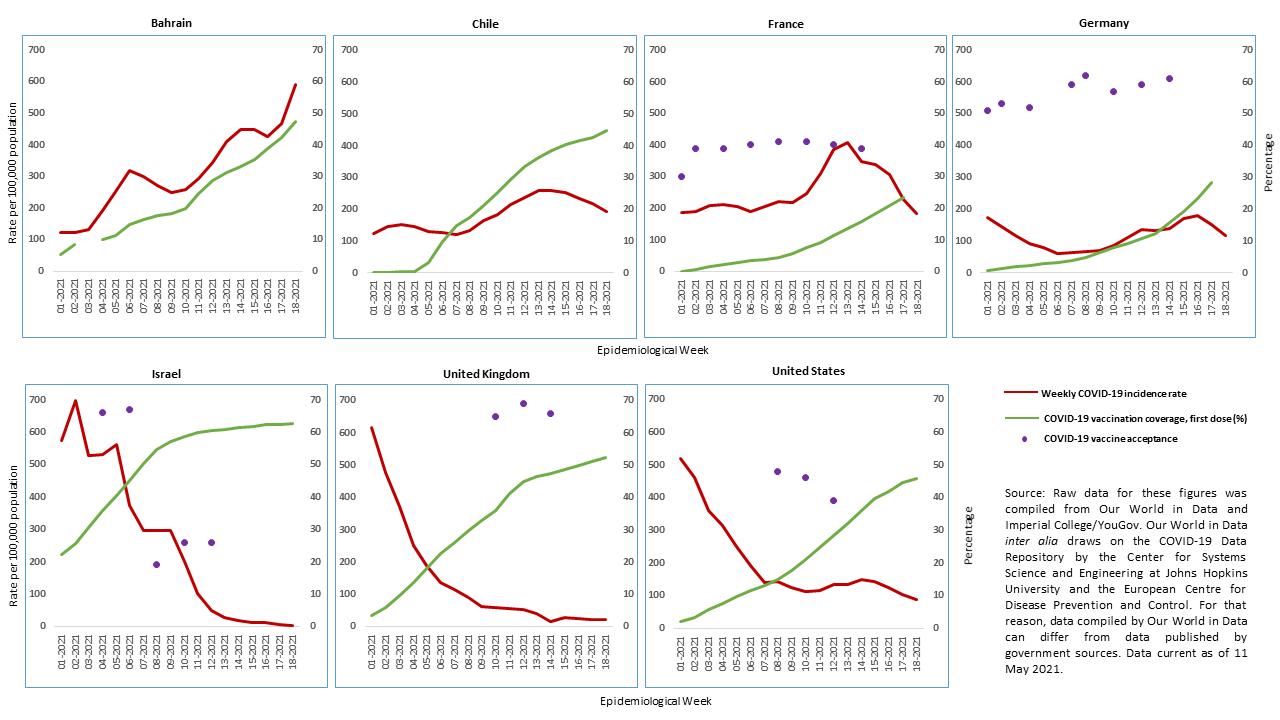 12 May 2021
2
Heatmap COVID-19 Containment Measures
Source: Oxford COVID-19 Government Response Tracker/Our World in Data.
12 May 2021
3
Trends in Exemptions from Containment Measures
4/7 countries provide exemptions for fully vaccinated as well as recently recovered individuals
Both categories treated nearly the same

Most exemptions for leisure, international travel
* Exemptions for fully vaccinated and/or recently recovered individuals are currently under discussion in France and the United Kingdom.
12 May 2021
4
Risks and Policy Recommendations
Risks
Viral circulation high, vaccination coverage < 40% in 6/7 countries (BHR, CHL, DEU, FRA, GBR, USA)
High incidence in 2 countries with implemented or planned exemptions (BHR, FRA)

Recommendations
If countries grant exemptions while vaccination coverage remains low and no universal vaccination: 
Continue to communicate importance of mask wearing, physical distancing, hand washing, ventilation 
Communicate concrete perspective to rest of population when vaccination will be offered
12 May 2021
5